PROSEDUR PENERIMAAN BANTUAN PEMERINTAH PERALATAN TIK SMA AFIRMASI TAHUN 2022
Pemeriksaan Awal
Berita Acara Serah Terima (BAST) 
Pelaporan Bantuan dengan SIMASPRAS
Direktorat Sekolah Menengah Atas
Direktorat Jenderal Pendidikan Anak Usia Dini
Pendidikan Dasar dan Menengah
Kementerian Pendidikan Kebudayaan Riset dan Teknologi
Peralatan TIK SMA Afirmasi Tahun 2022
Chromebook: ACER Chromebook C733 Celeron - C733/K001  (6 unit)
Konektor: Konektor Type-C to HDMI and VGA ADTESU (6 unit)
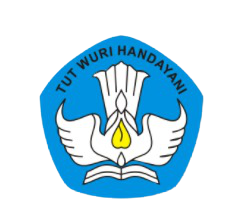 Pemeriksaan Awal
Pemeriksaan Jenis, Merk, Tipe dan Jumlah Barang
Pemeriksaan Kelengkapan 
Dokumen
01
04
Pemeriksaan Kondisi 
Fisik Kemasan
Pengisian Instrumen Awal 
Pemeriksaan Barang
02
05
Unggah foto dan form pemeriksaan ke Sistem Manajemen Sarpras Direktorat SMA dengan alamat https://sarpras-sma.kemdikbud.go.id/
Pemeriksaan Kondisi
Fisik Barang & Aksesories
03
06
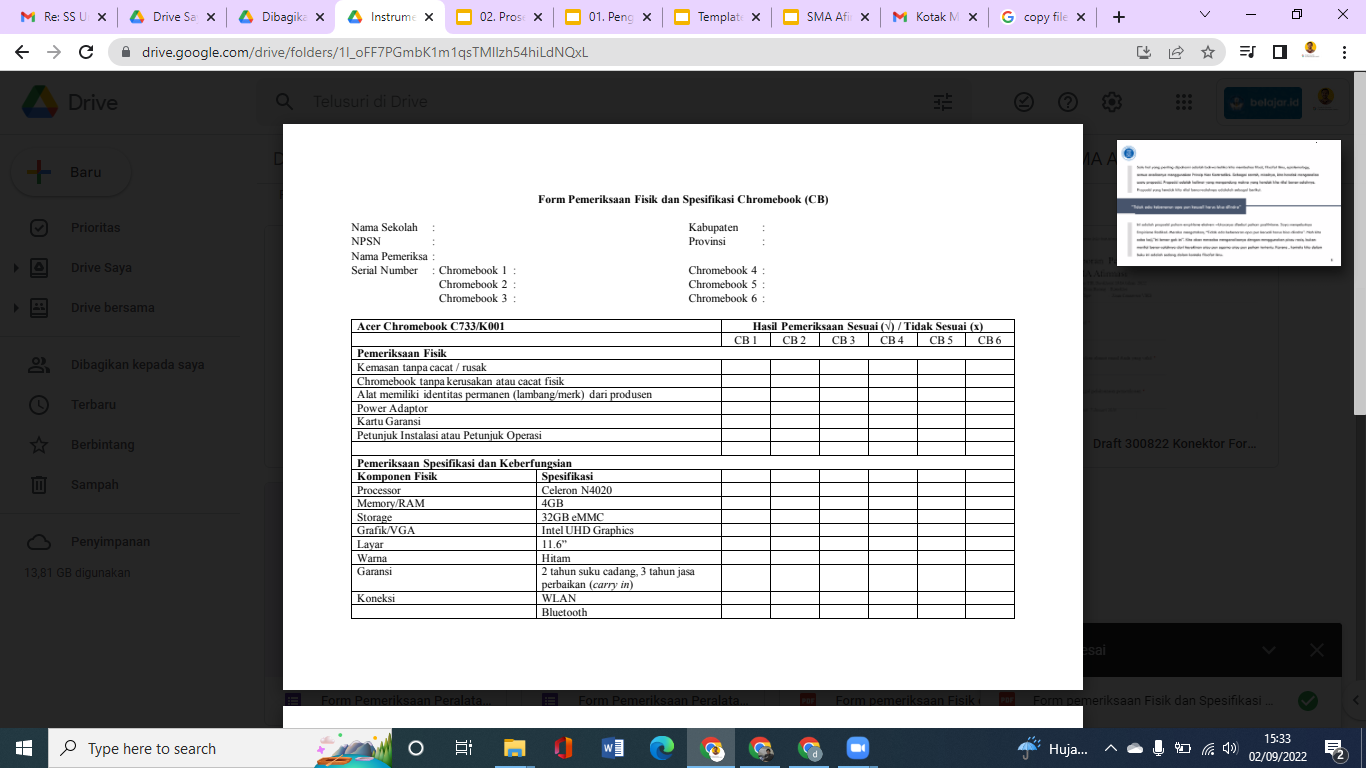 Contoh : 
Instrumen 
Pemeriksaan 
Awal (1)
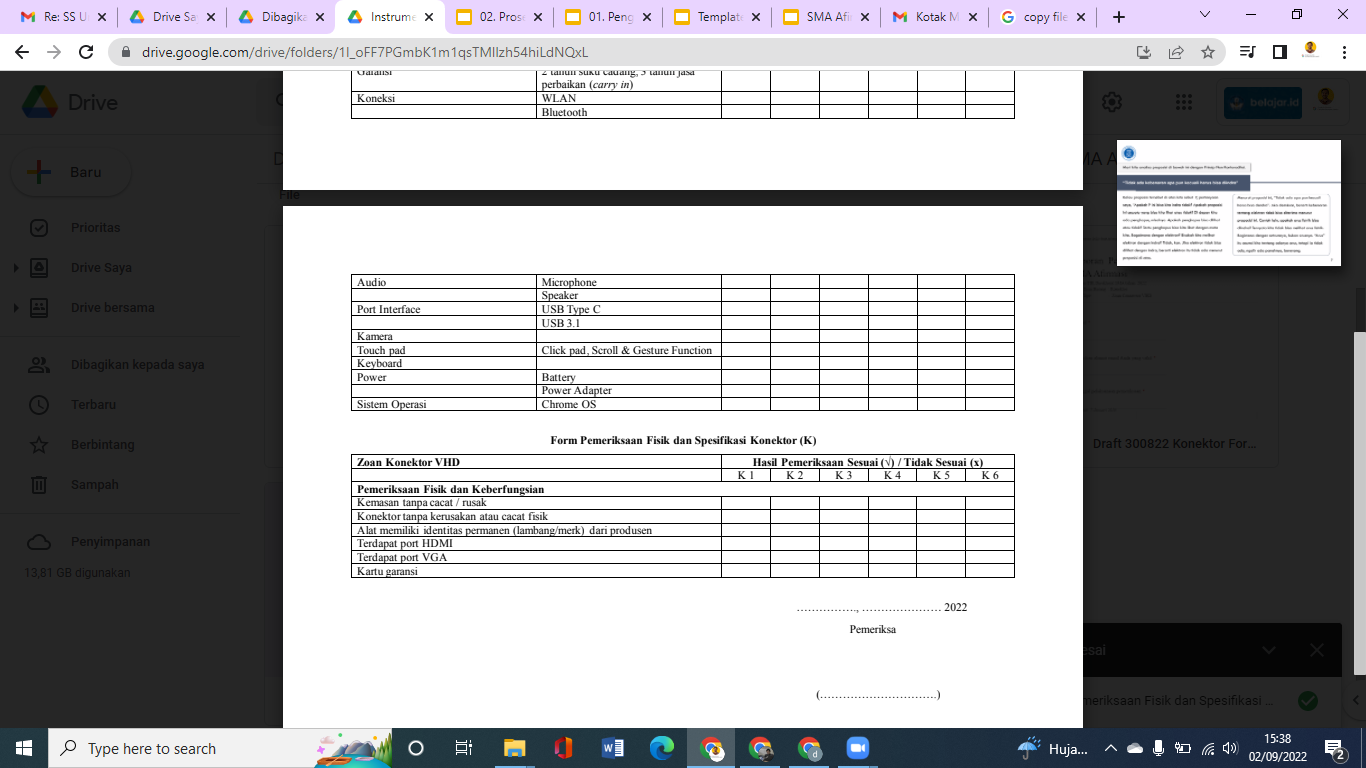 Contoh : Instrumen Pemeriksaan Awal (2)
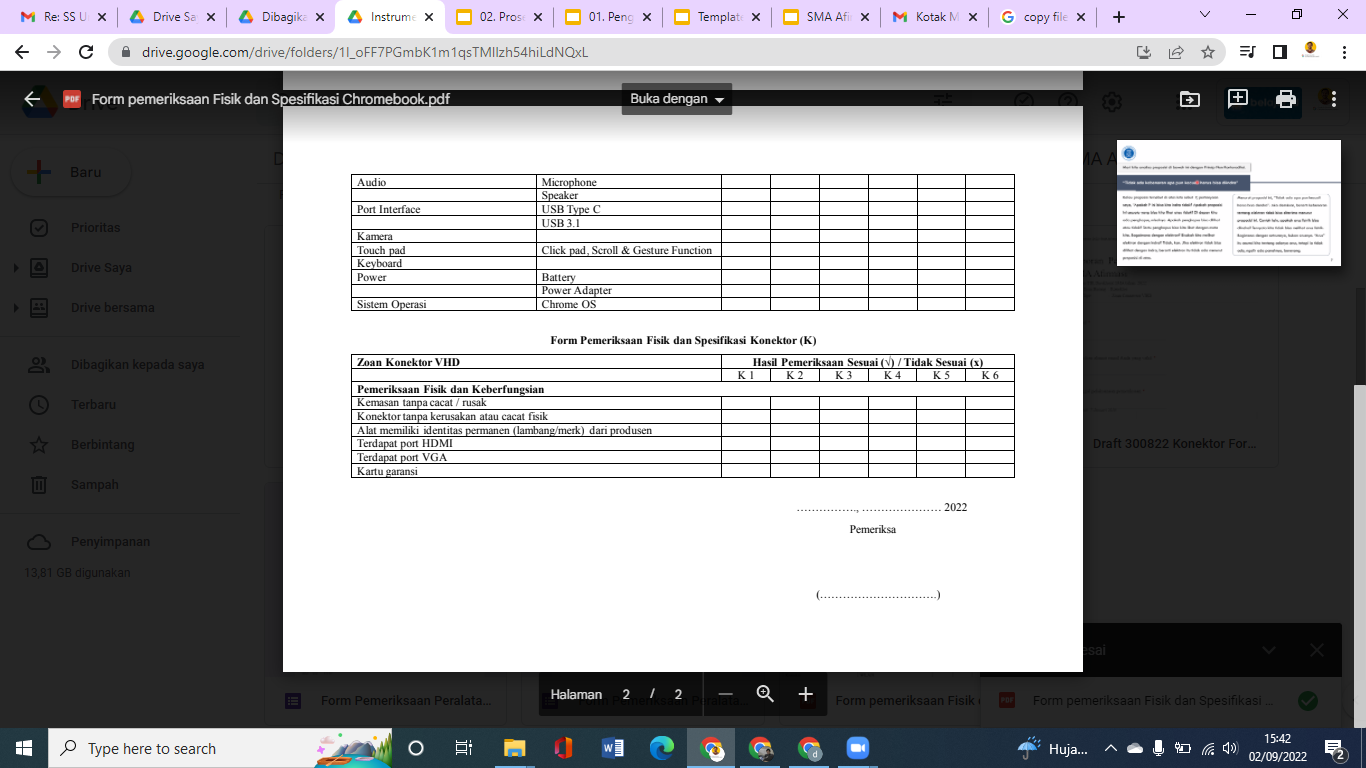 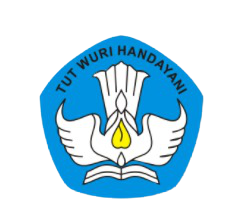 Harap Diperhatikan !!
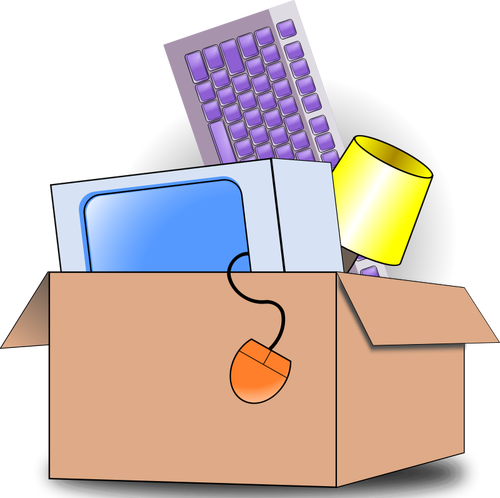 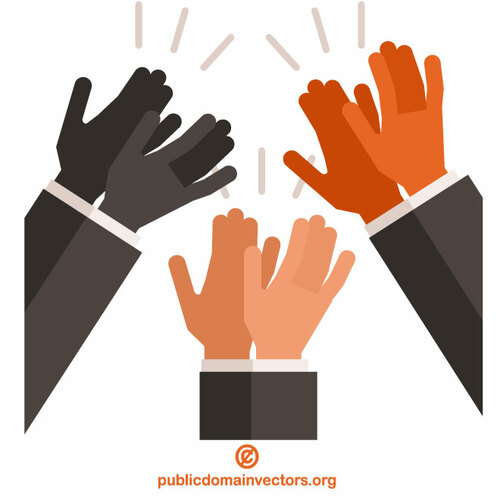 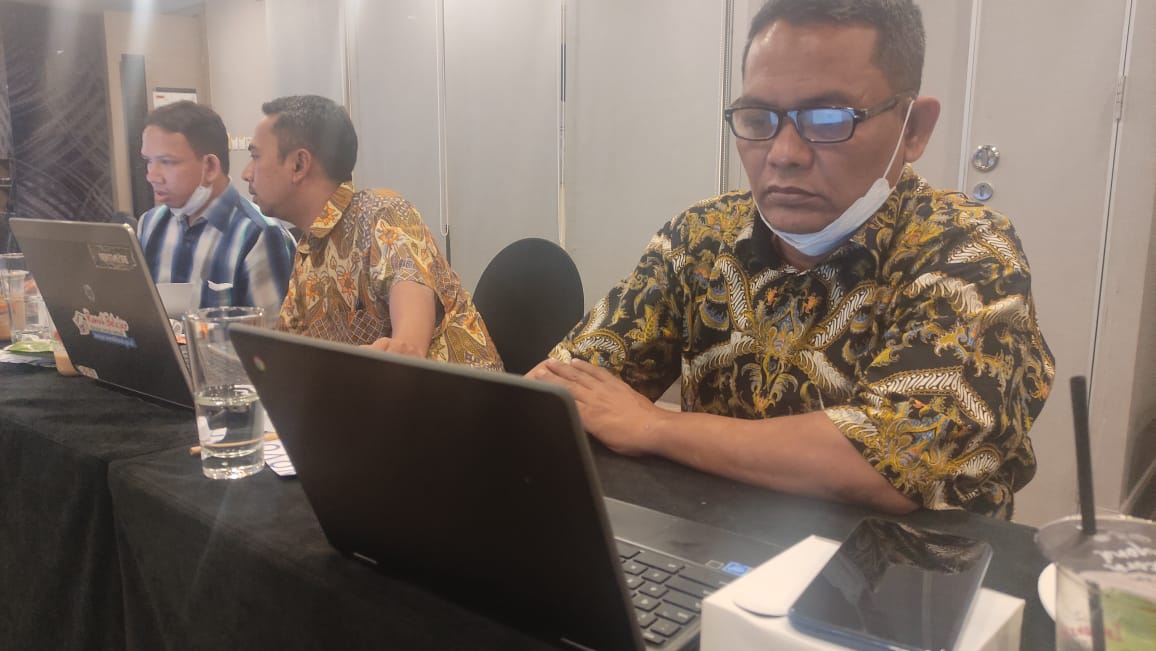 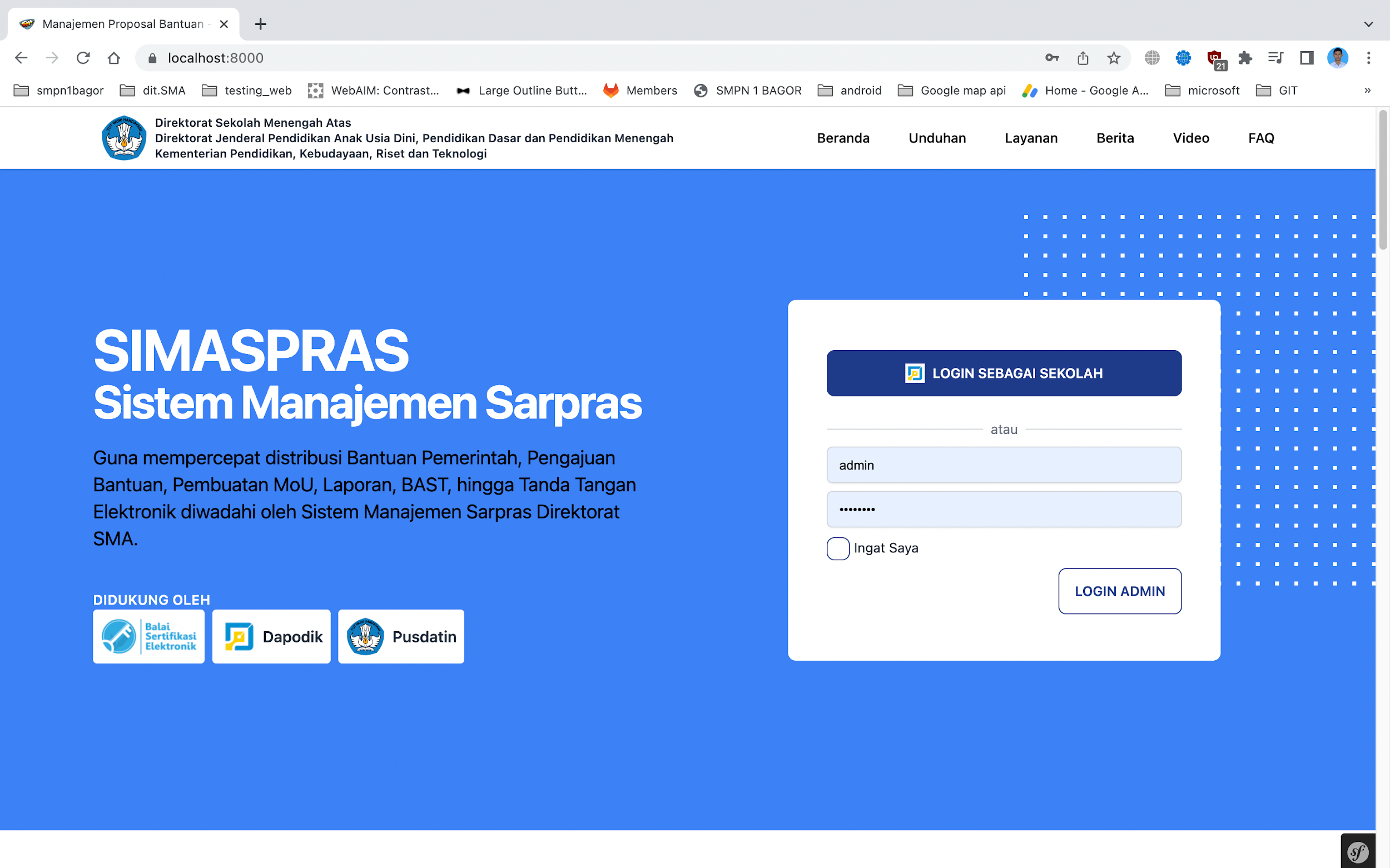 Saat Barang Diterima : Tim Sekolah Penerima melakukan pemeriksaan awal
Unggah Dokumentasi ke Sistem Manajemen Sarpras Direktorat SMA
Sebelum Barang Diterima : Tim Sekolah Penerima berada di Ruang Pemeriksaan, Siapkan Instrumen Pemeriksaan awal, dan kamera/recorder
Buat Foto Saat Pemeriksaan : Tim Sekolah Penerima dan Barang yang diperiksa
Berita Acara Serah Terima 
(Diisi bersamaan/setelah pemeriksaan awal selesai)
Penting Untuk Diperhatikan !
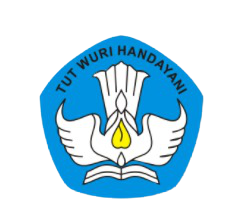 Catat dalam BAST Jika ada ketidaksesuaian dan kekurangan barang
Periksa kembali BAST dengan teliti setelah di isi
BAST ada 2 Rangkap
BAST
Semua BAST Harus di isi dan  Ditandatangani
Periksa BAST dengan teliti
BAST
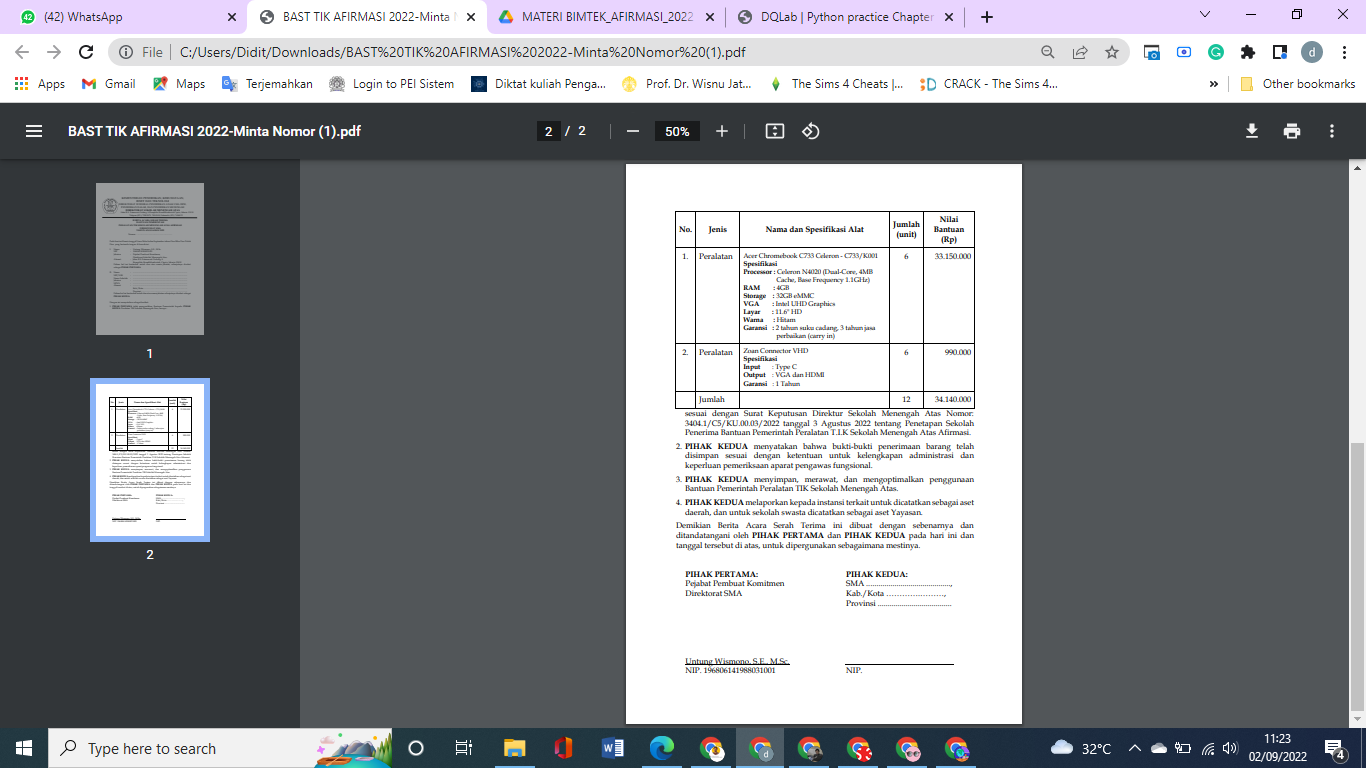 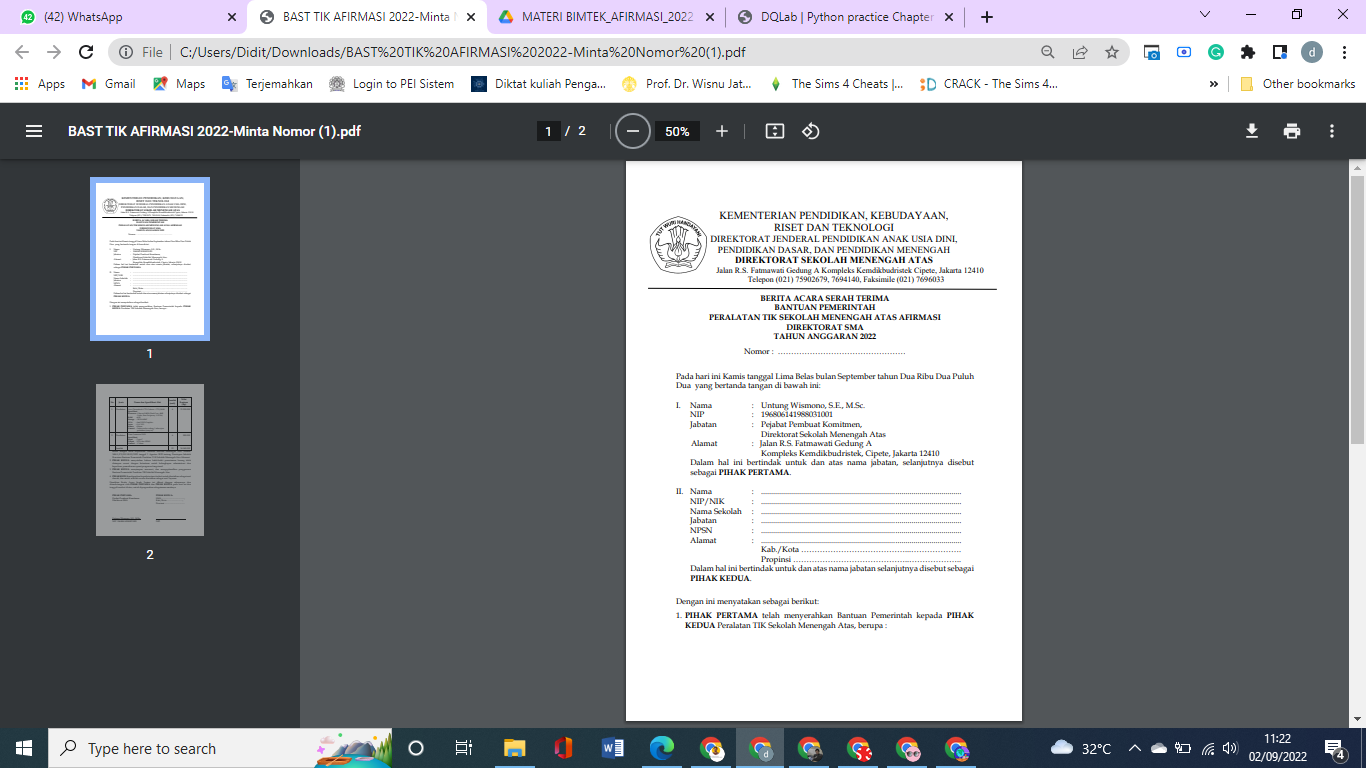 [Speaker Notes: ganti gambar]
Pelaporan Bantuan Peralatan TIK
dengan Sistem Manajemen Sarpras
(SIMASPRAS)
Langkah-langkah pelaporan Barang Bantuan TIK dengan SIMASPRAS
1. Masuk ke laman : https://sarpras-sma.kemdikbud.go.id/
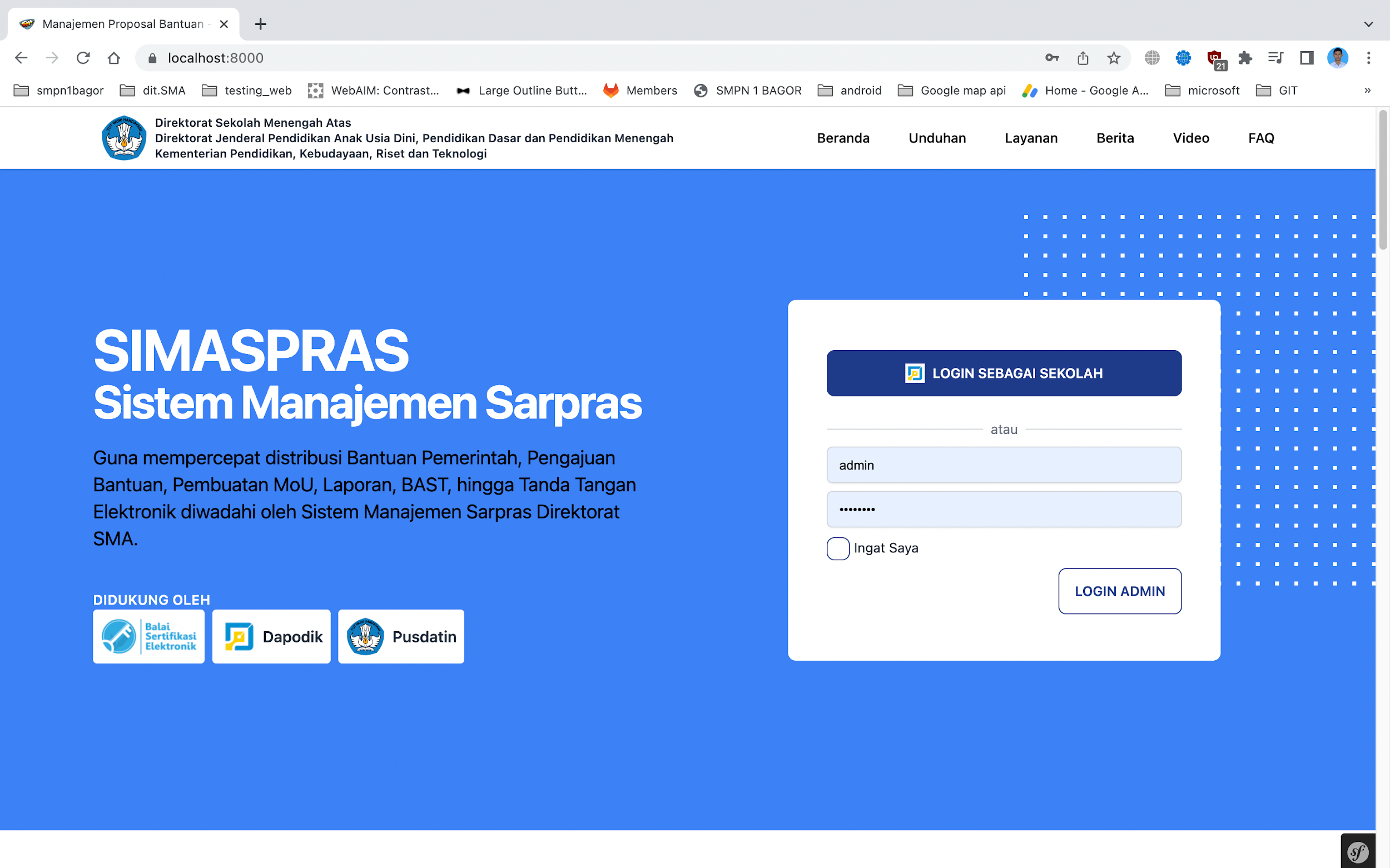 2. Masukkan username dan password DAPODIK SEKOLAH, setelah itu klik "Masuk"
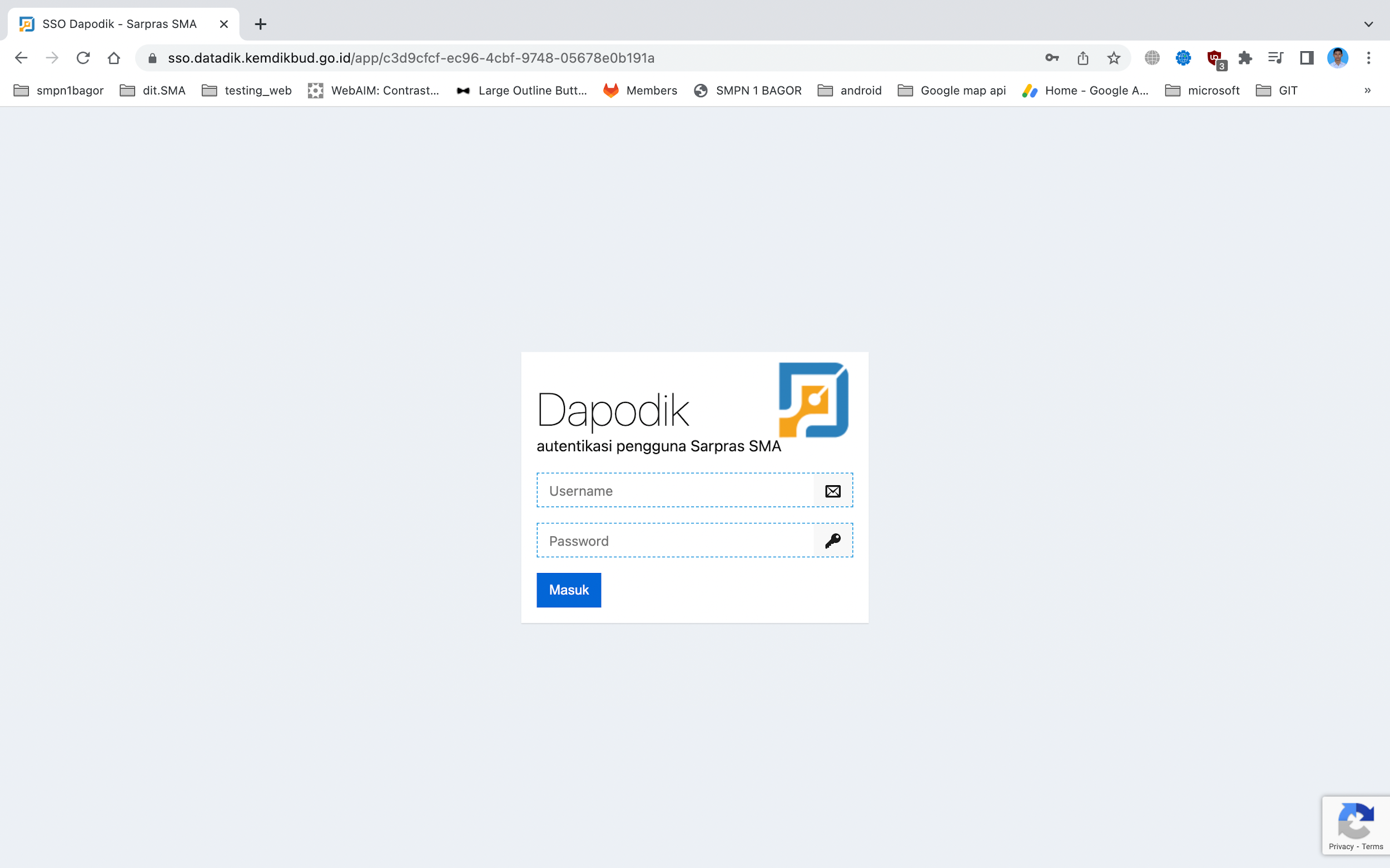 3. Pilih menu "Pengelolaan Bantuan" kemudian pilih "Lihat Detail Bantuan" pada daftar bantuan yang diterima oleh sekolah.
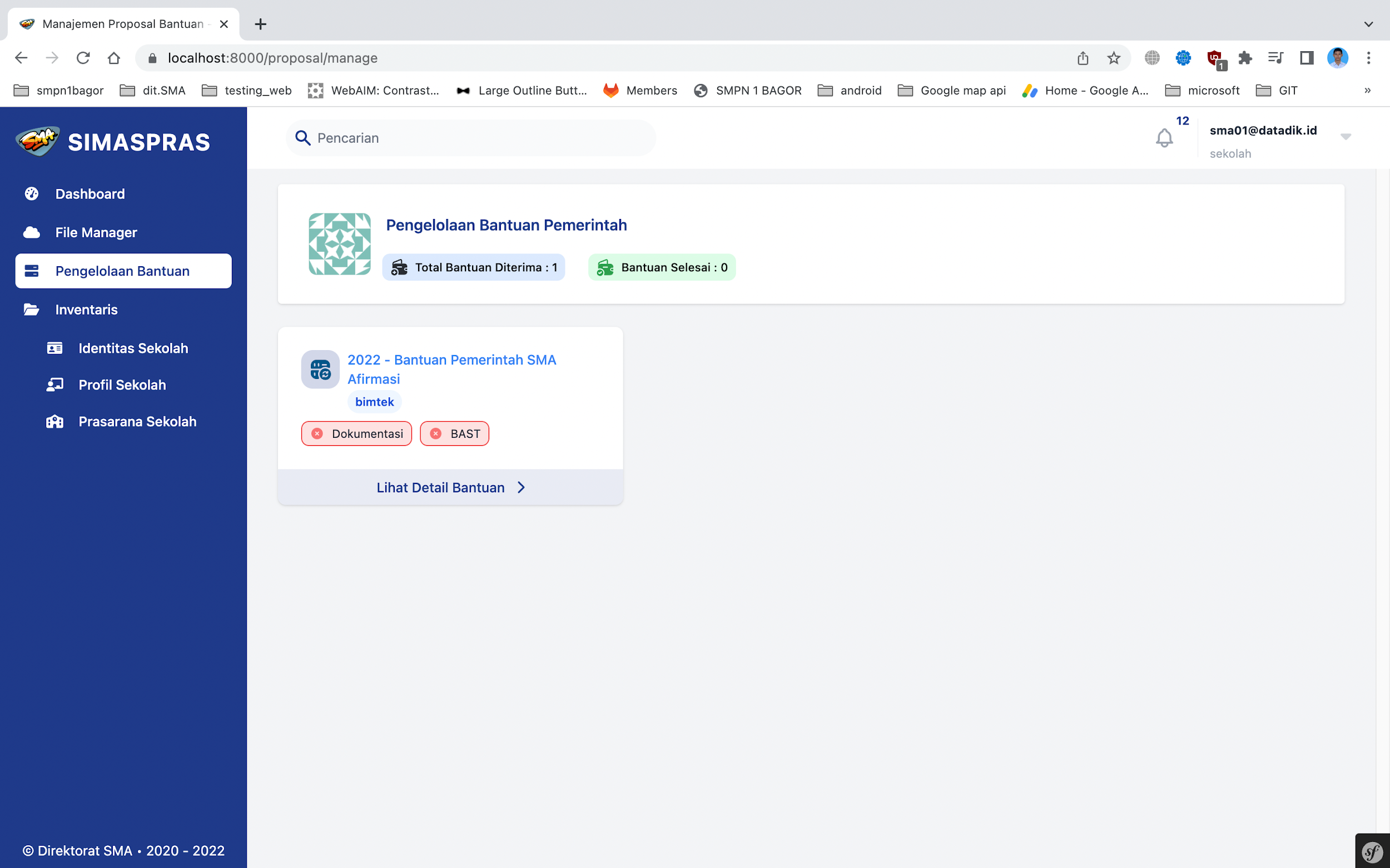 4. Pada bagian Laporan Awal, pilih menu "Unggah"
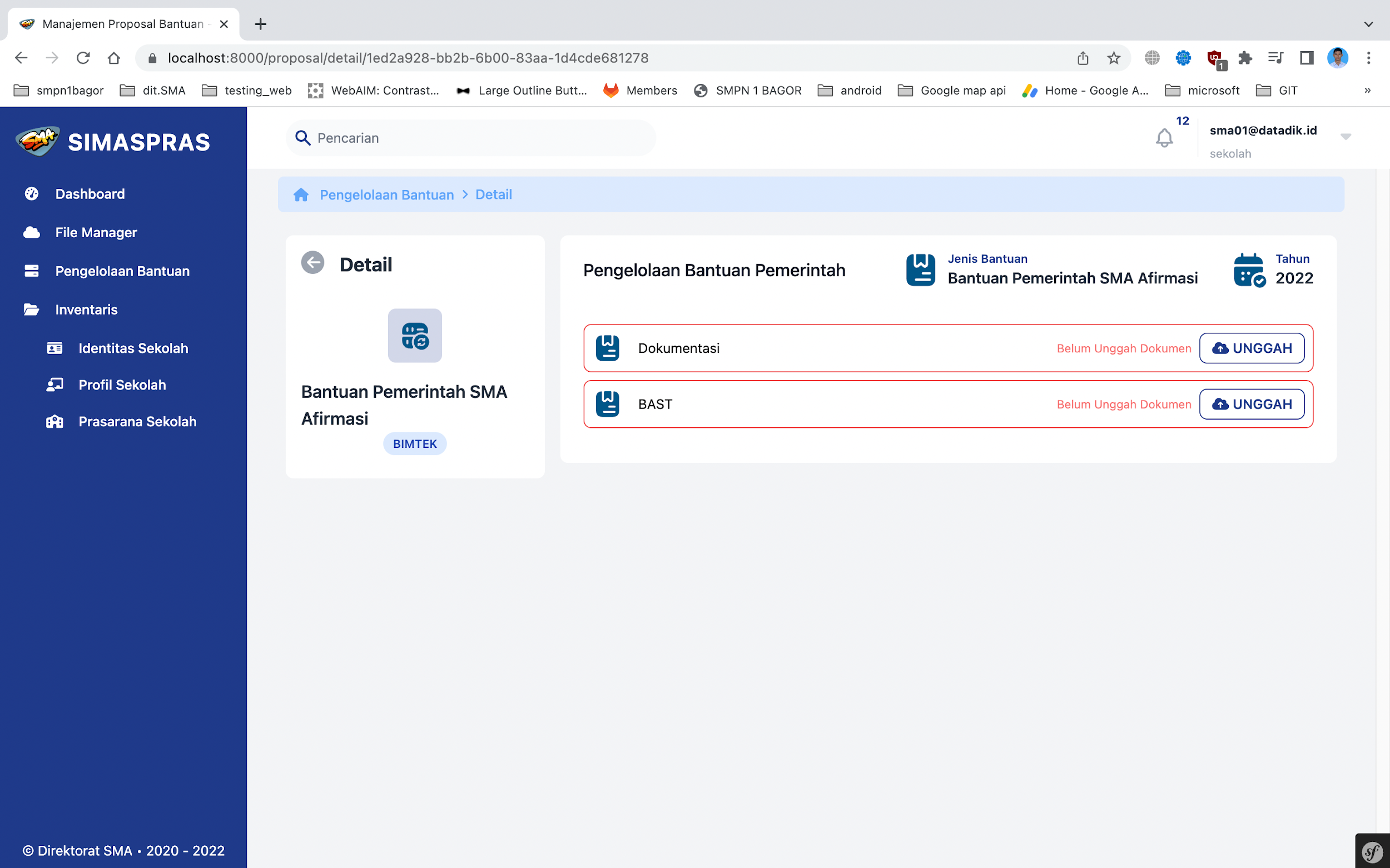 5. Unggah file Laporan akhir dalam format .pdf dengan ukuran file maksimal 30 MB. Setelah unggah dokumen klik “simpan”
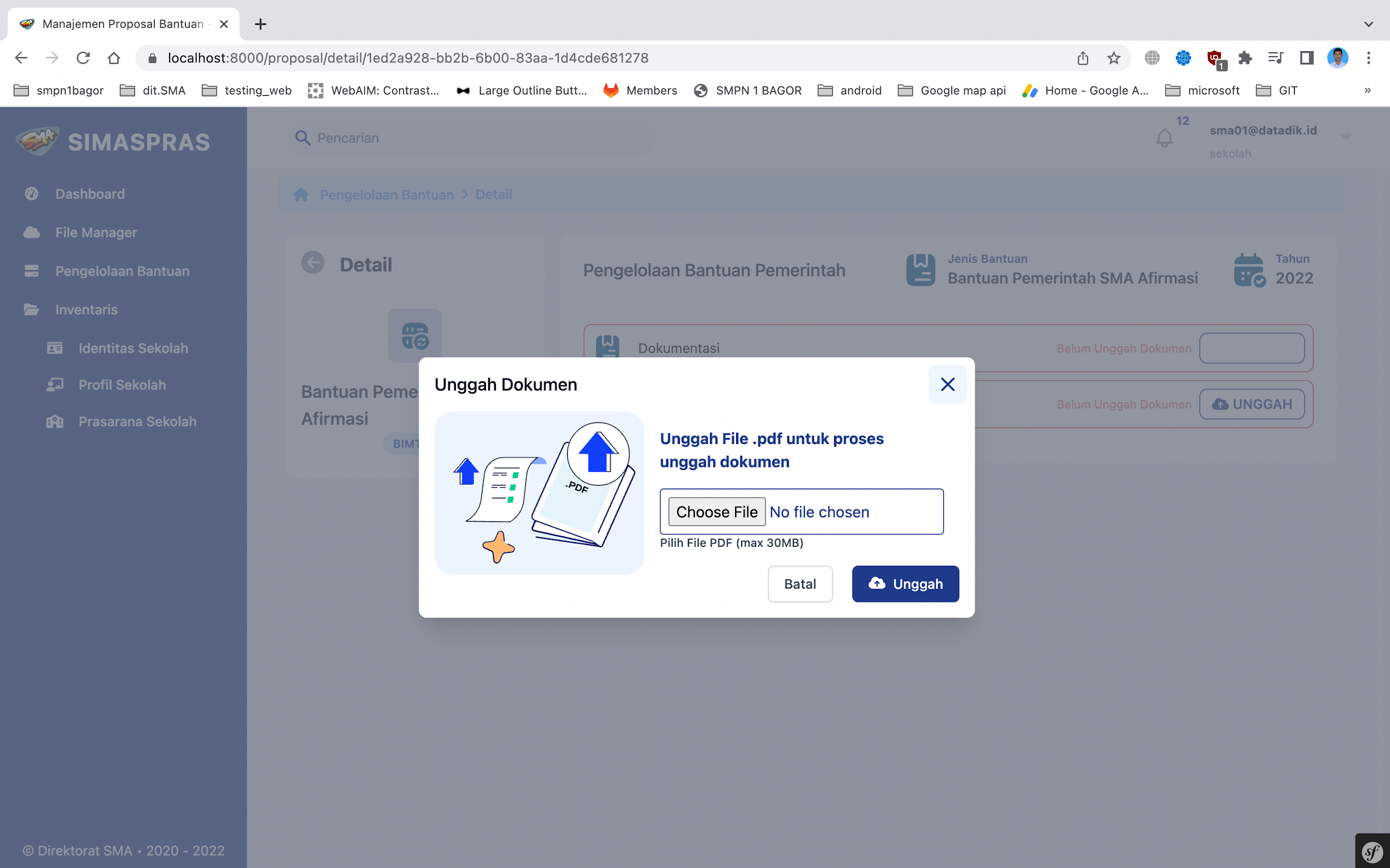 6. Pada bagian BAST, pilih menu "Unggah"
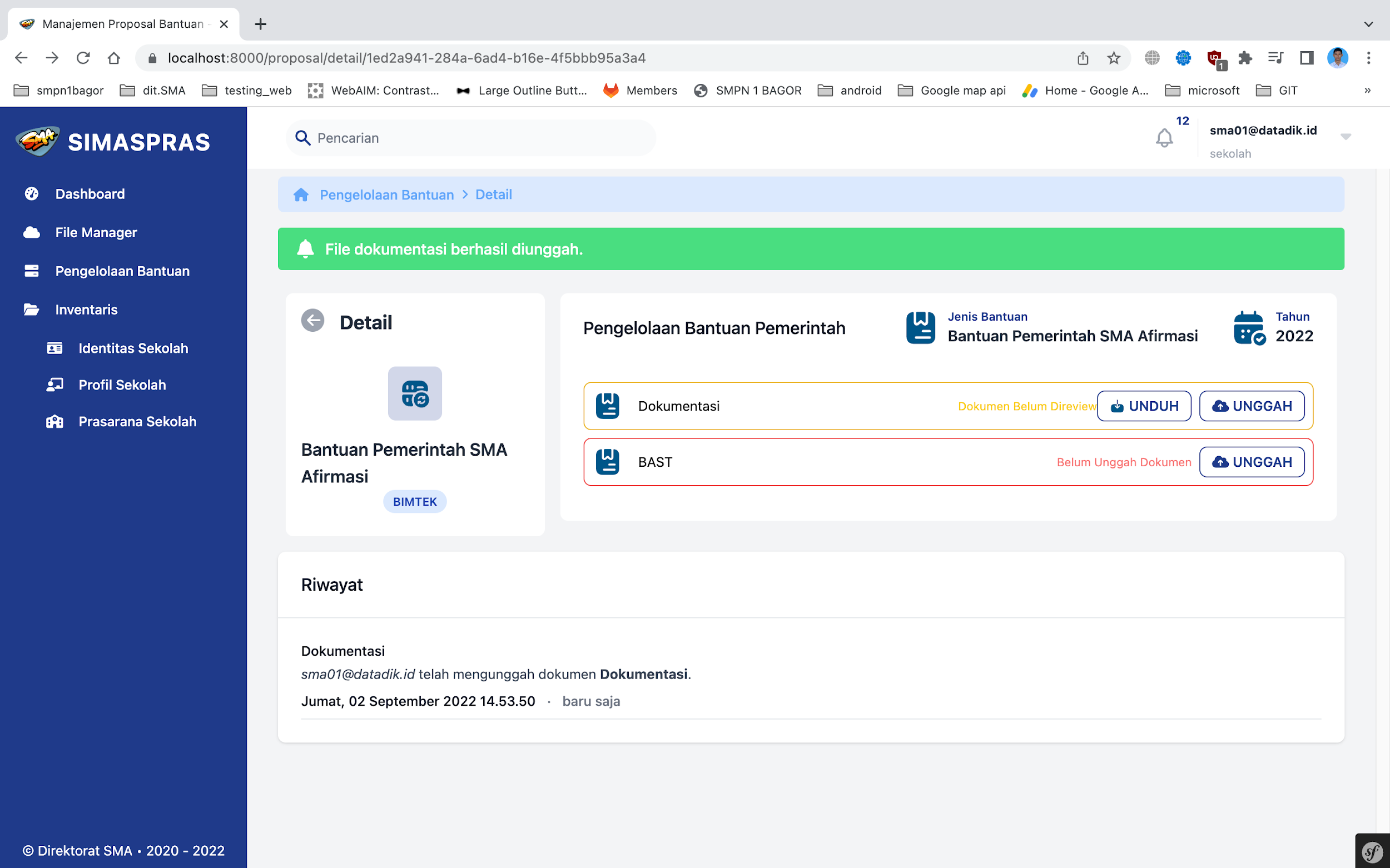 7. Isi data Berita Acara Serah Terima dan unggah dokumen BAST
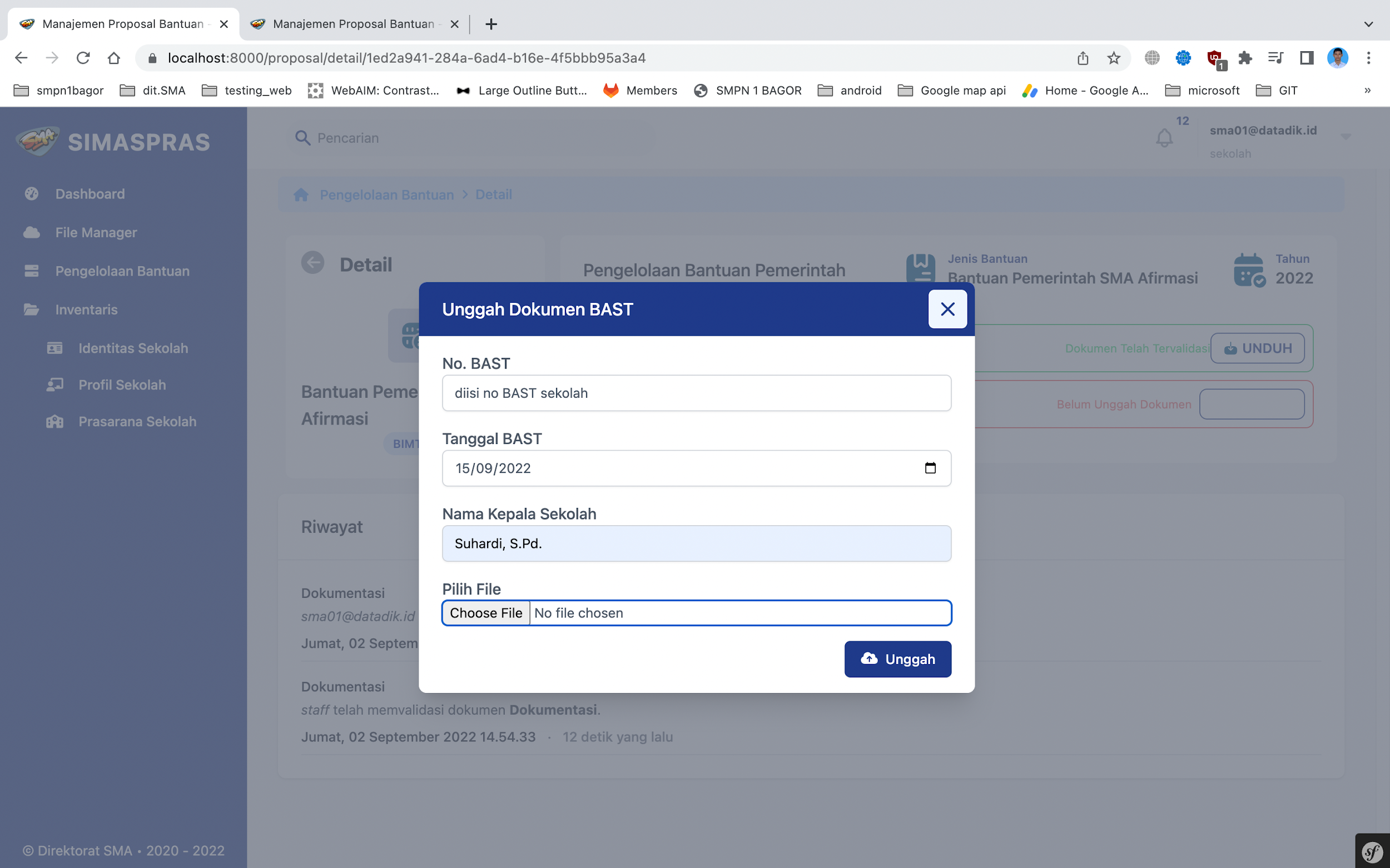 8. Bukti bahwa proses pengiriman laporan telah selesai di laman SIMASPRAS ditandai dengan munculnya status “tervalidasi” pada menu Laporan Awal dan BAST
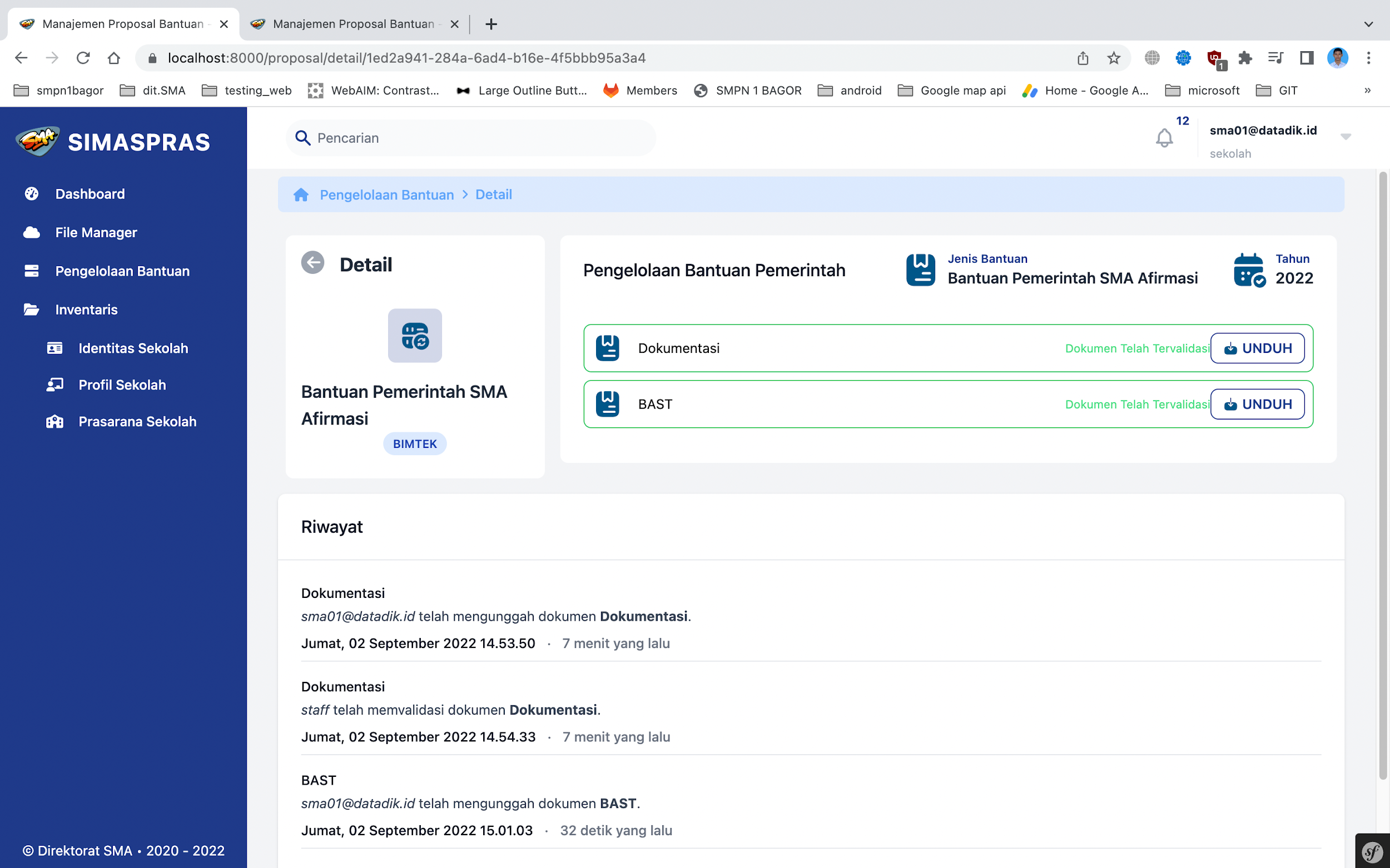 Dokumentasi
Direktorat Sekolah Menengah Atas
Direktorat Jenderal Pendidikan Anak Usia Dini
Pendidikan Dasar dan Menengah
Kementerian Pendidikan Kebudayaan Riset dan Teknologi